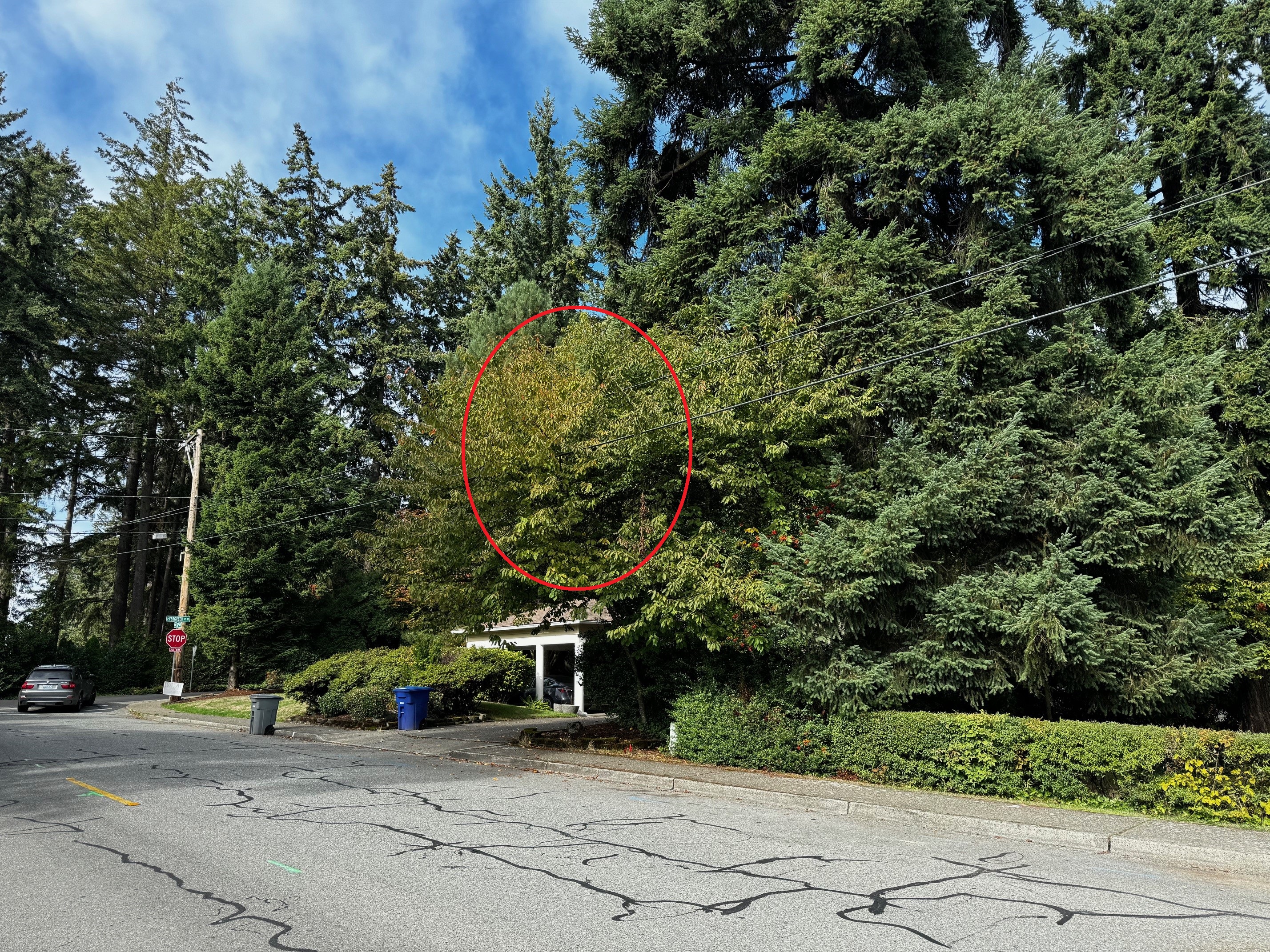 1200 Evergreen Pt Rd
Significantly trim Cherry Tree or removal
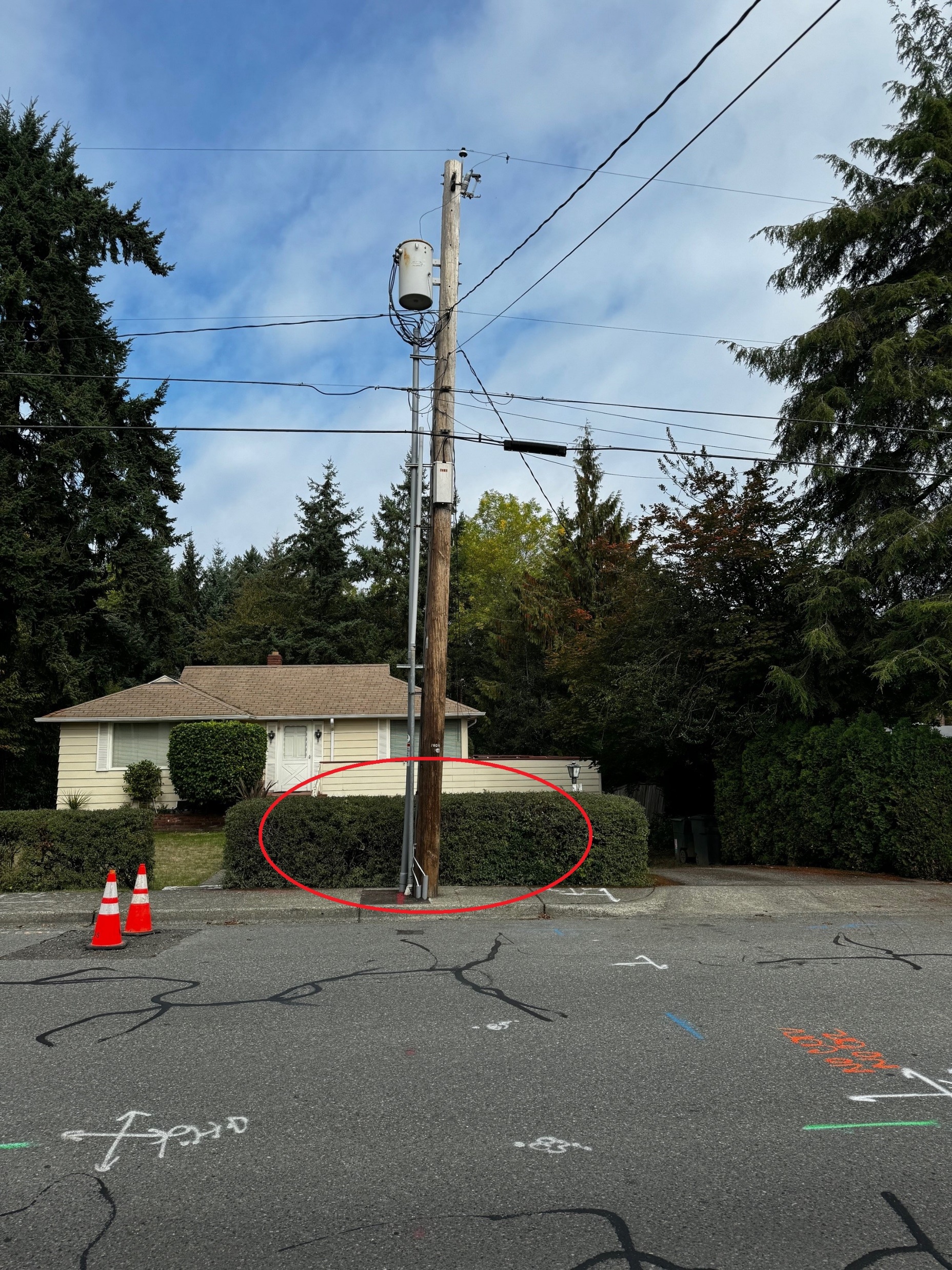 7608 NE 12th ST
Remove hedge
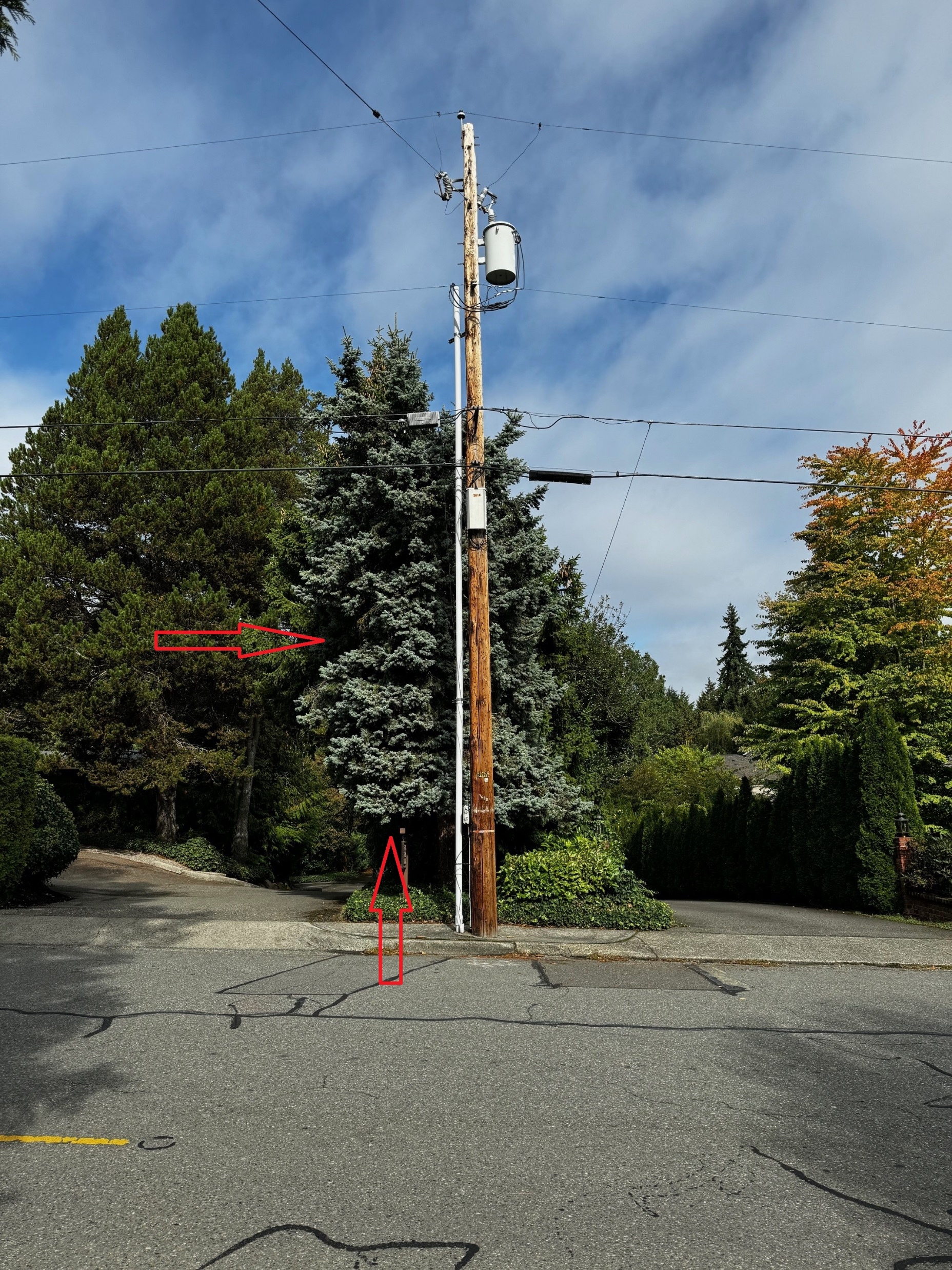 7620/7634 NE 12th ST
Remove tree and ground cover vegetation
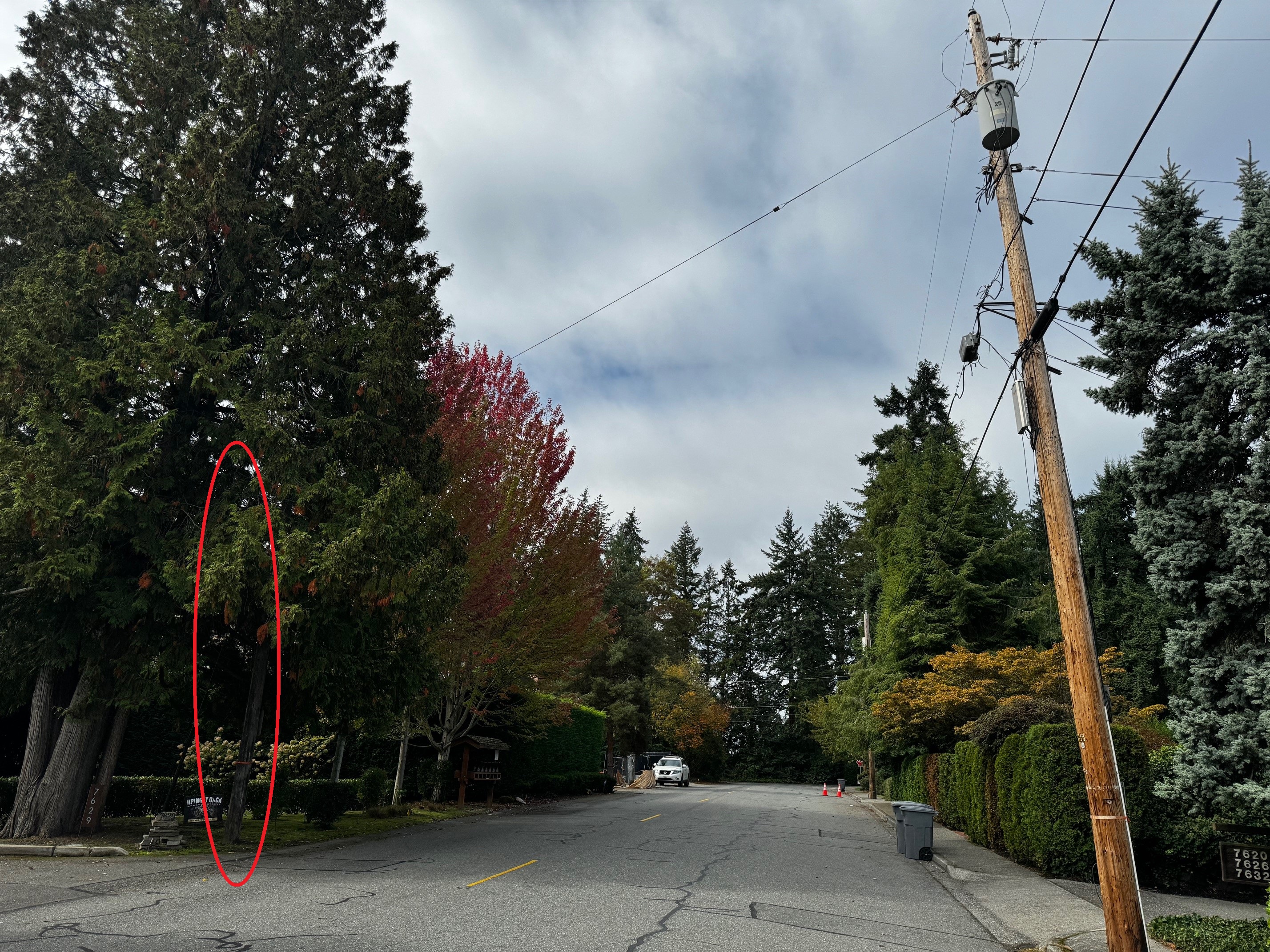 7615 NE 12th ST
Across the street from 7620/7634, delete tensioner pole
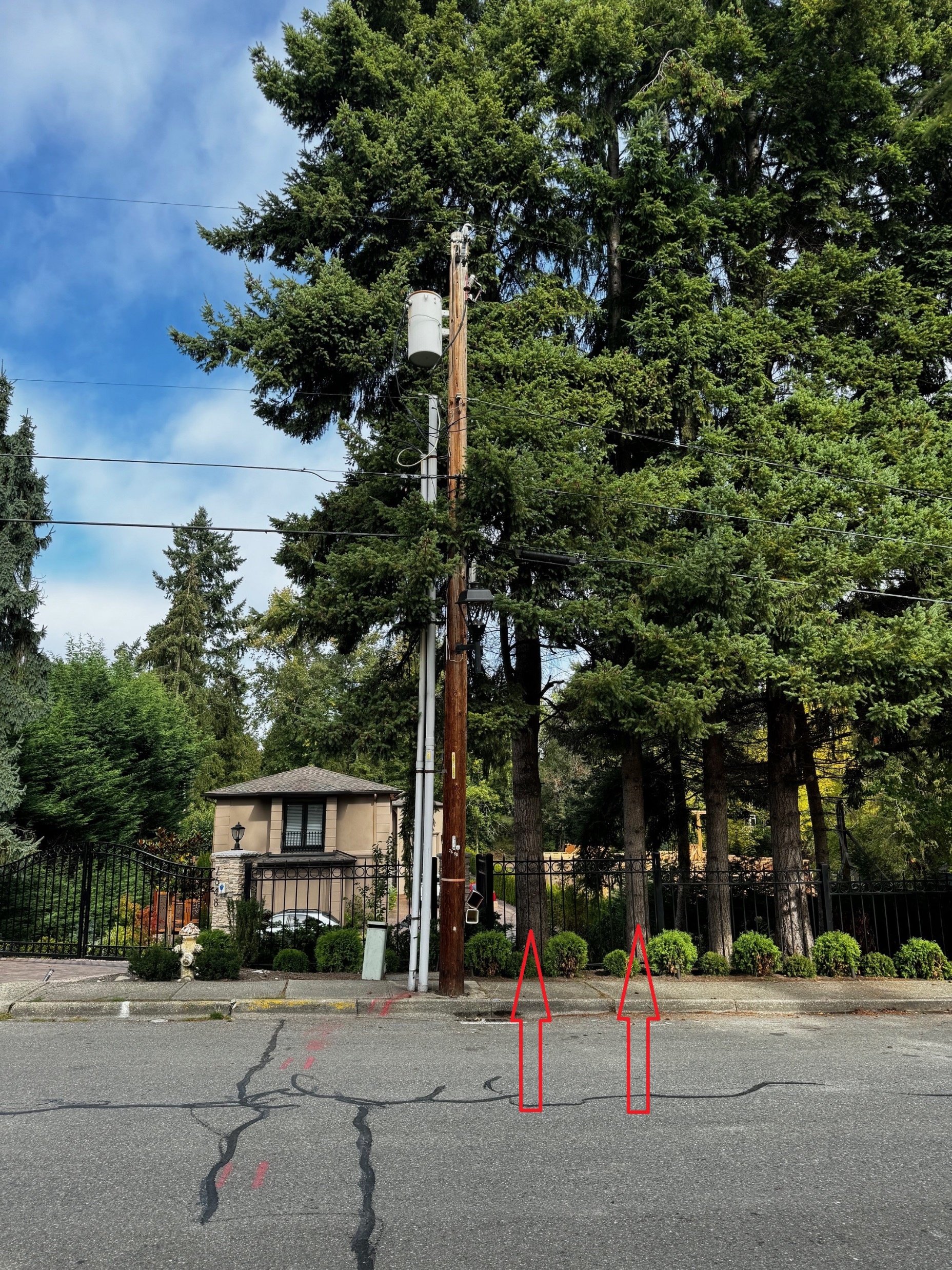 7648 NE 12th ST
Remove two trees.  Existing fence is in the ROW.  Notice of violation has been sent.
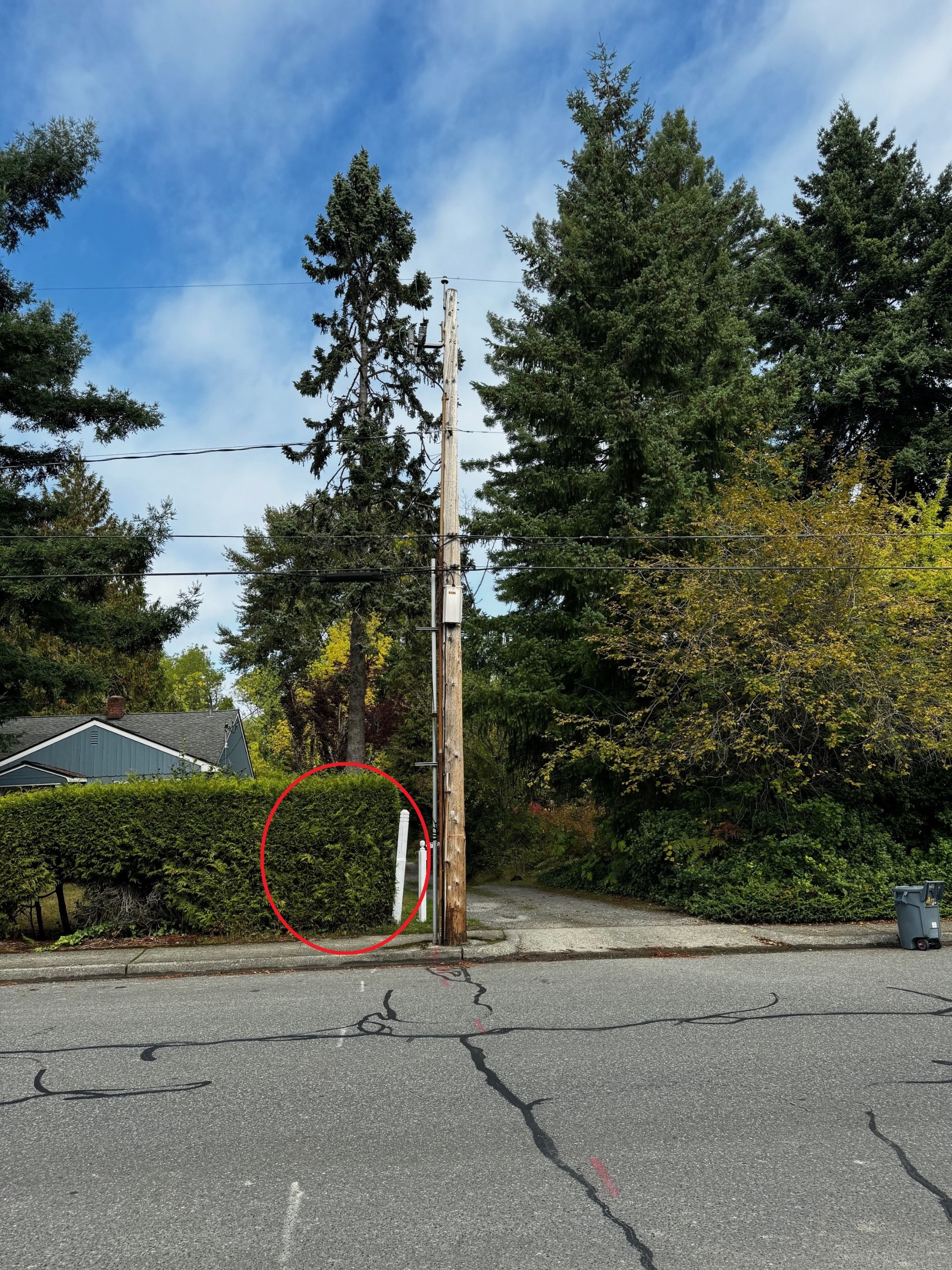 7658/7804 NE 12th ST
Remove portion of hedge and section of white fence in the ROW
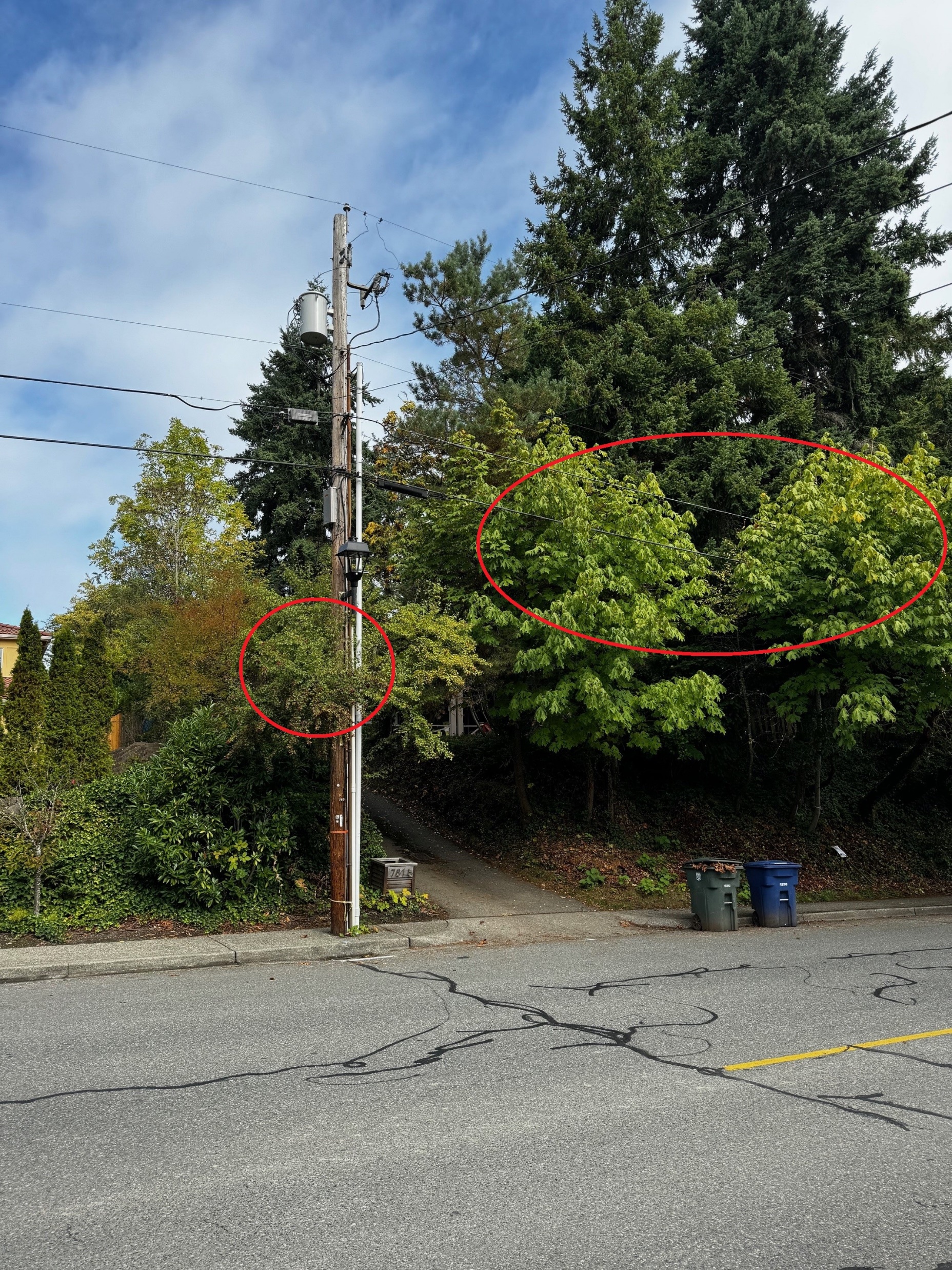 7808/7816 NE 12th ST
Trim tree behind pole and along frontage
7816 is being redeveloped, possibly removing frontage trees.
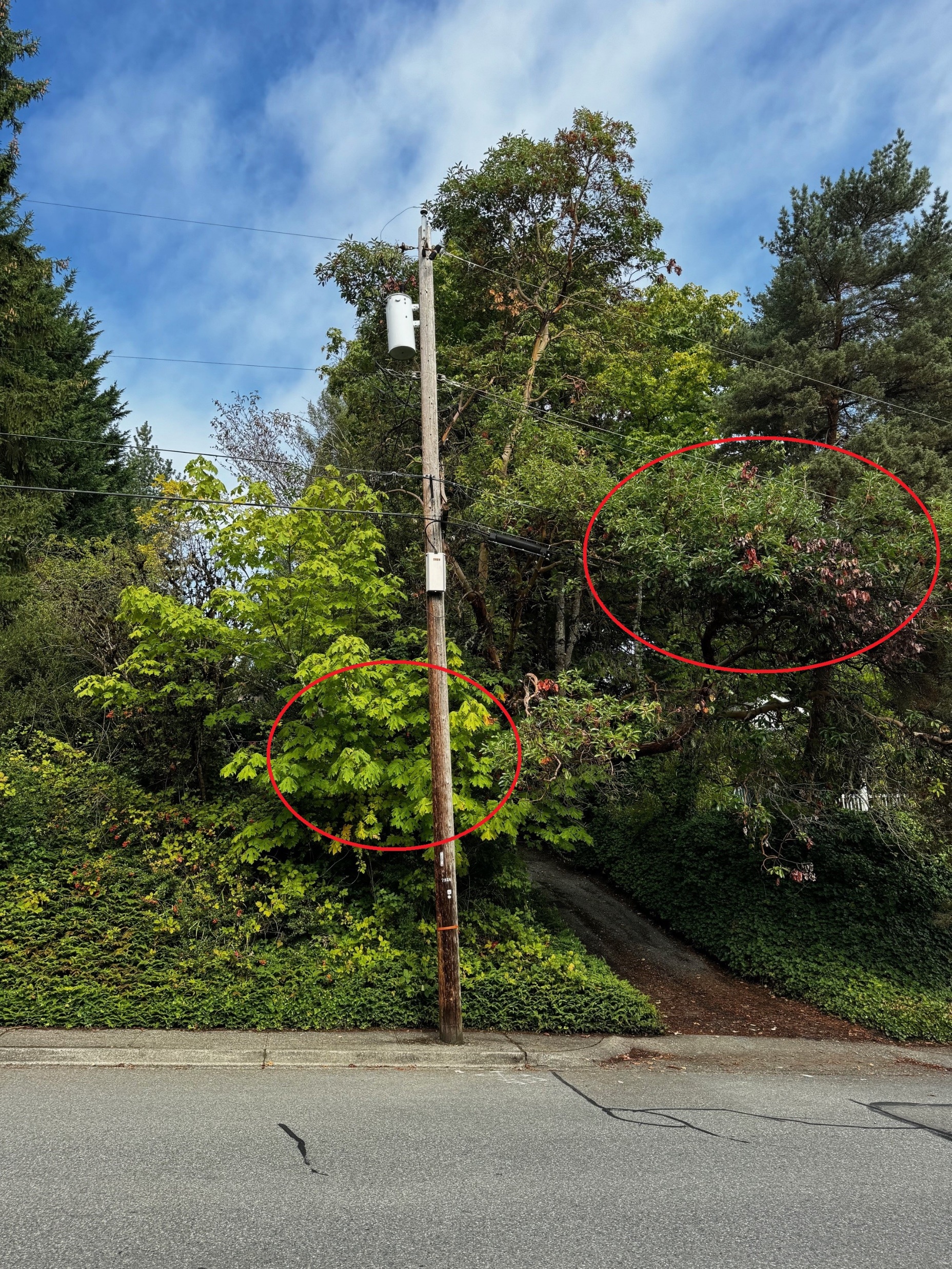 7826/7830 NE 12th ST
Trim maple behind pole and trim along frontage